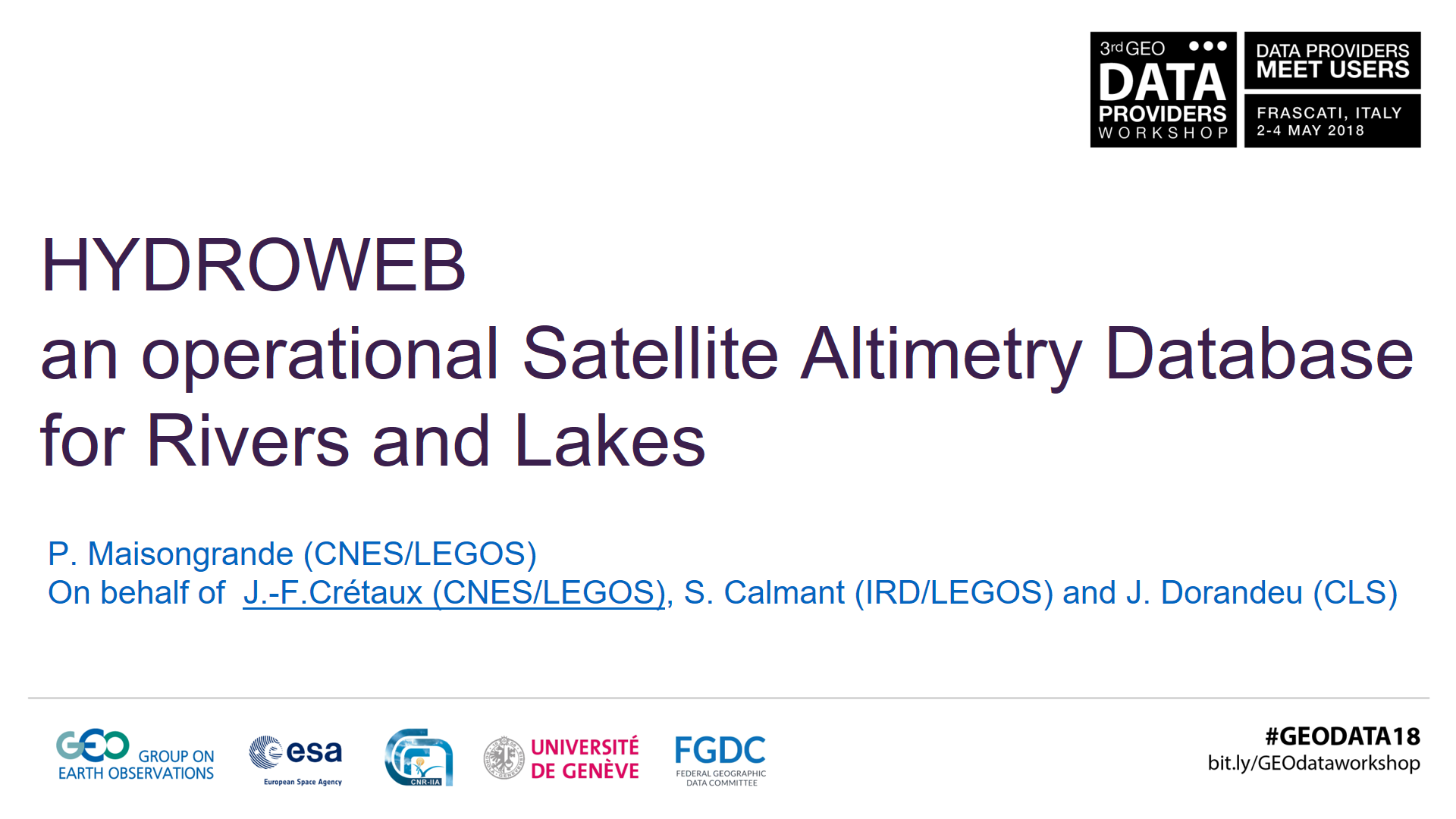 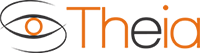 HYDROWEB  a operational Satellite Altimetry Database 
for Rivers and Lakes
P. Maisongrande (CNES/LEGOS) 
on behalf of  
J.-F. Crétaux (CNES/LEGOS), S. Calmant (IRD/LEGOS), J. Dorandeu (CLS)
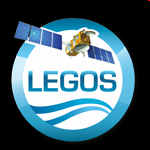 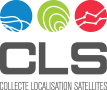 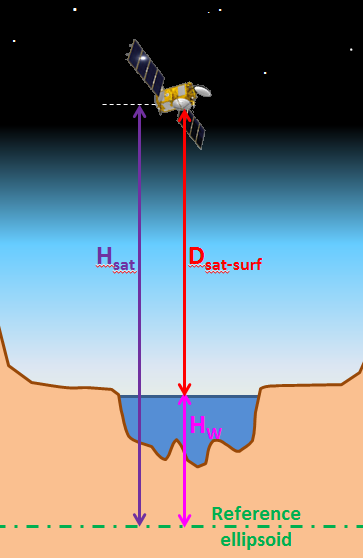 HYDROWEB why and how?
a solution for the Global Runoff Inventory
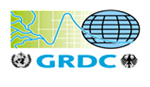 Satellite Altimetry
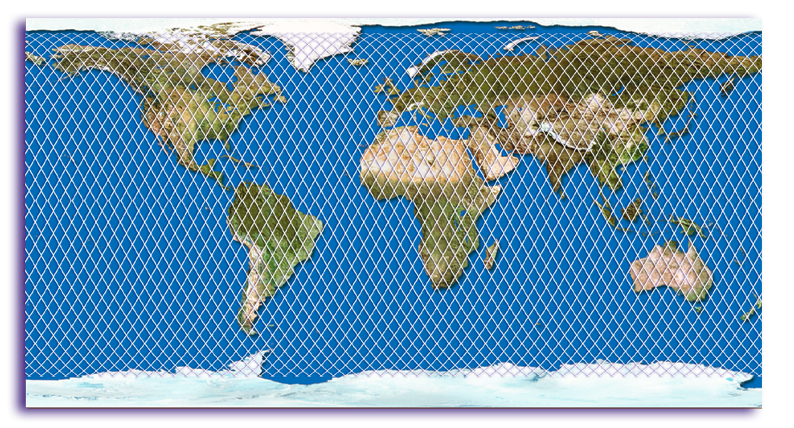 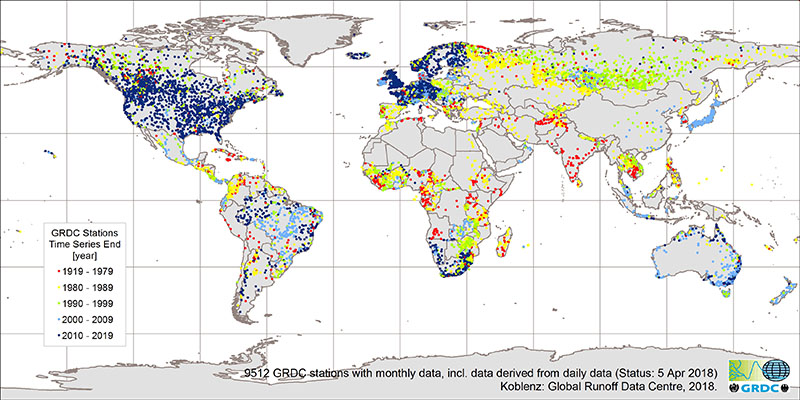 Avalaible time series of water levels 
for rivers and lake from 1992 to 2018
(ERS-1, Topex/Poseidon,  ERS-2, GFO), Jason-1 , Envisat, Jason-2 Altika, S3…...)
Only dark blue points are now available
2
HYDROWEB.Theia-Land.fr
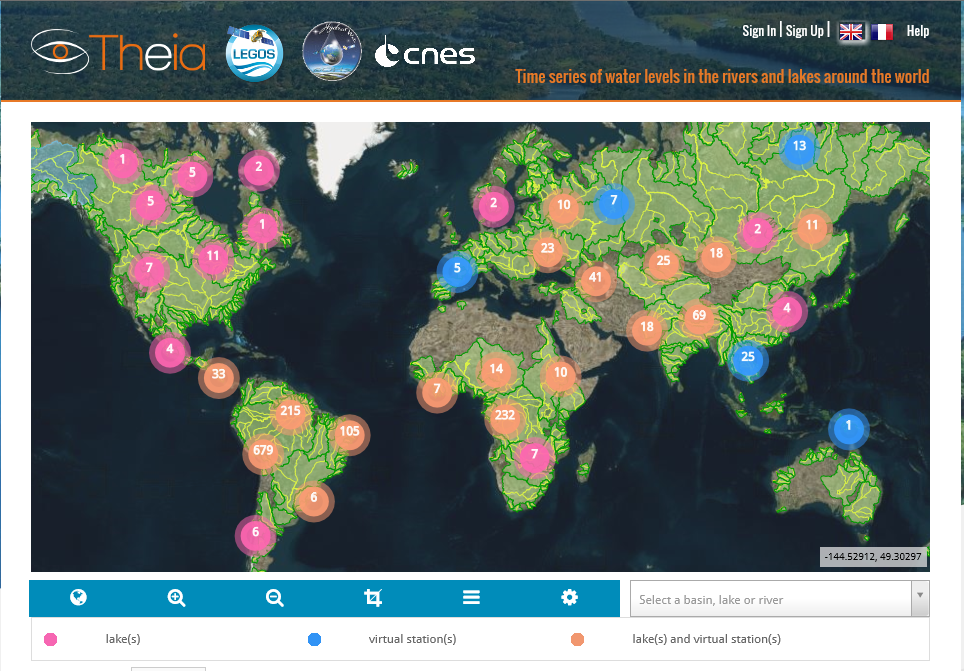 Frequent water levels for rivers & lakes
Operational: calculated and released automatically (1day latency) 

Research: longer latency ( ~months)  adjusted (small water bodies,  signal analysis, artifacts…)
Developed by LEGOS, maintained & operated by CLS (since 2016) under CNES & Copernicus contracts
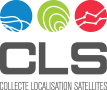 3
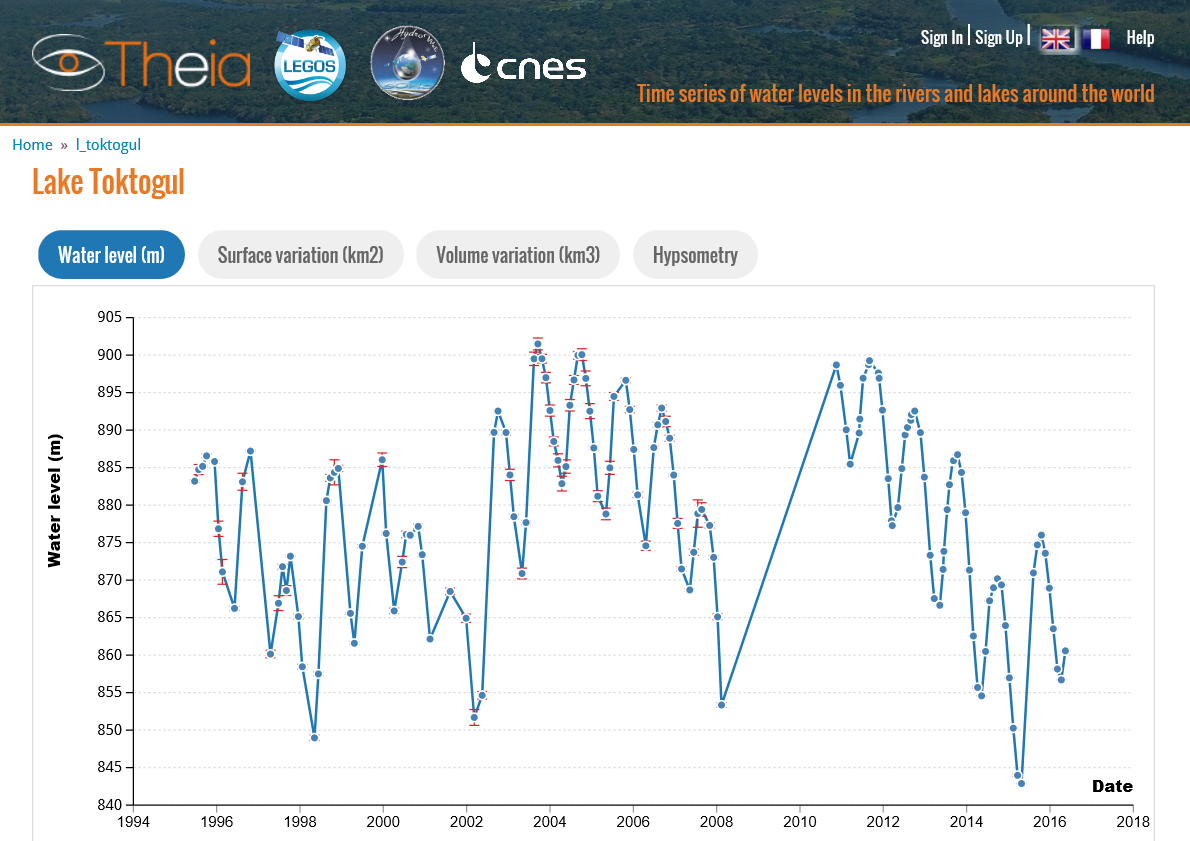 HYDROWEB.Theia-Land.fr            Examples
Lake Toktogul
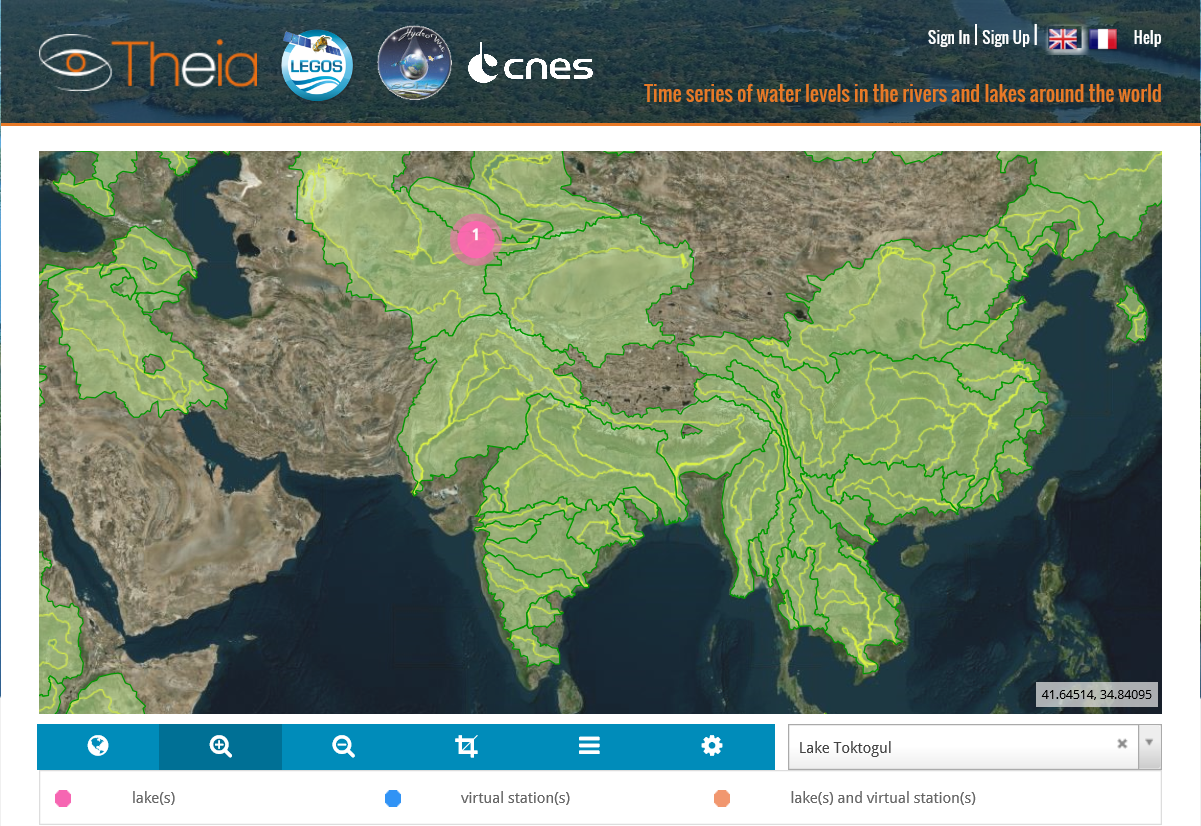 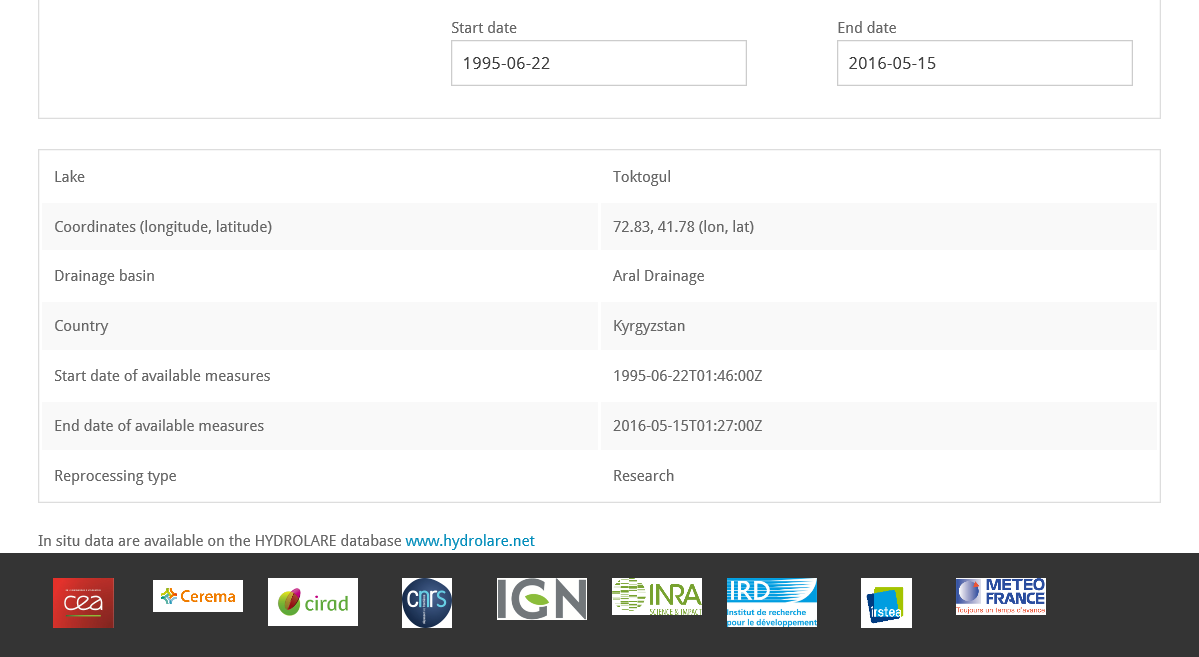 4
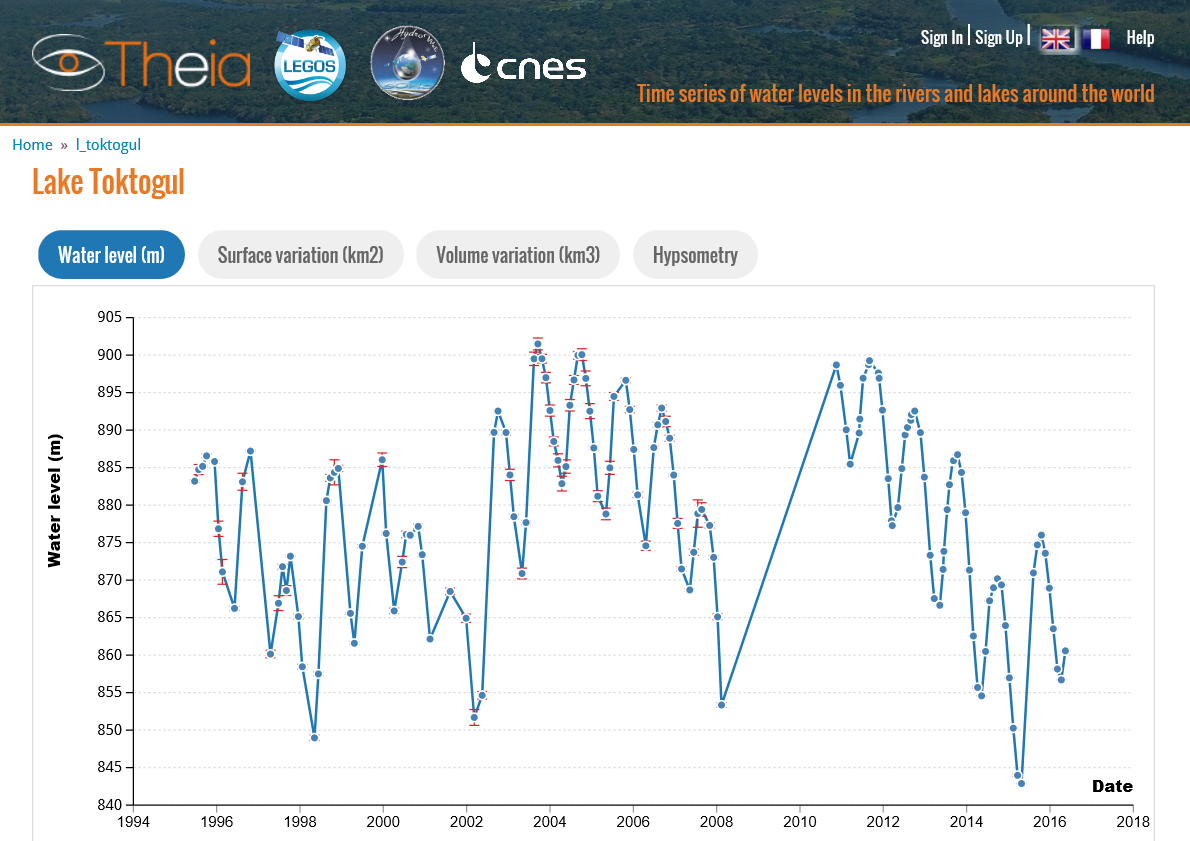 HYDROWEB.Theia-Land.fr            Examples
Lake Toktogul
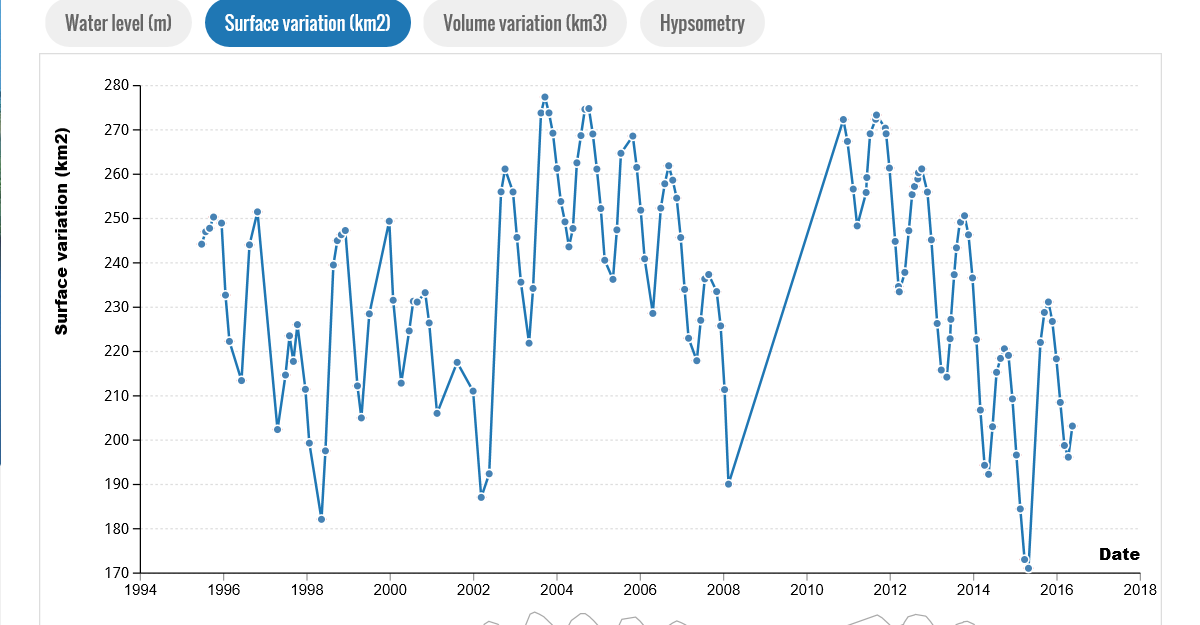 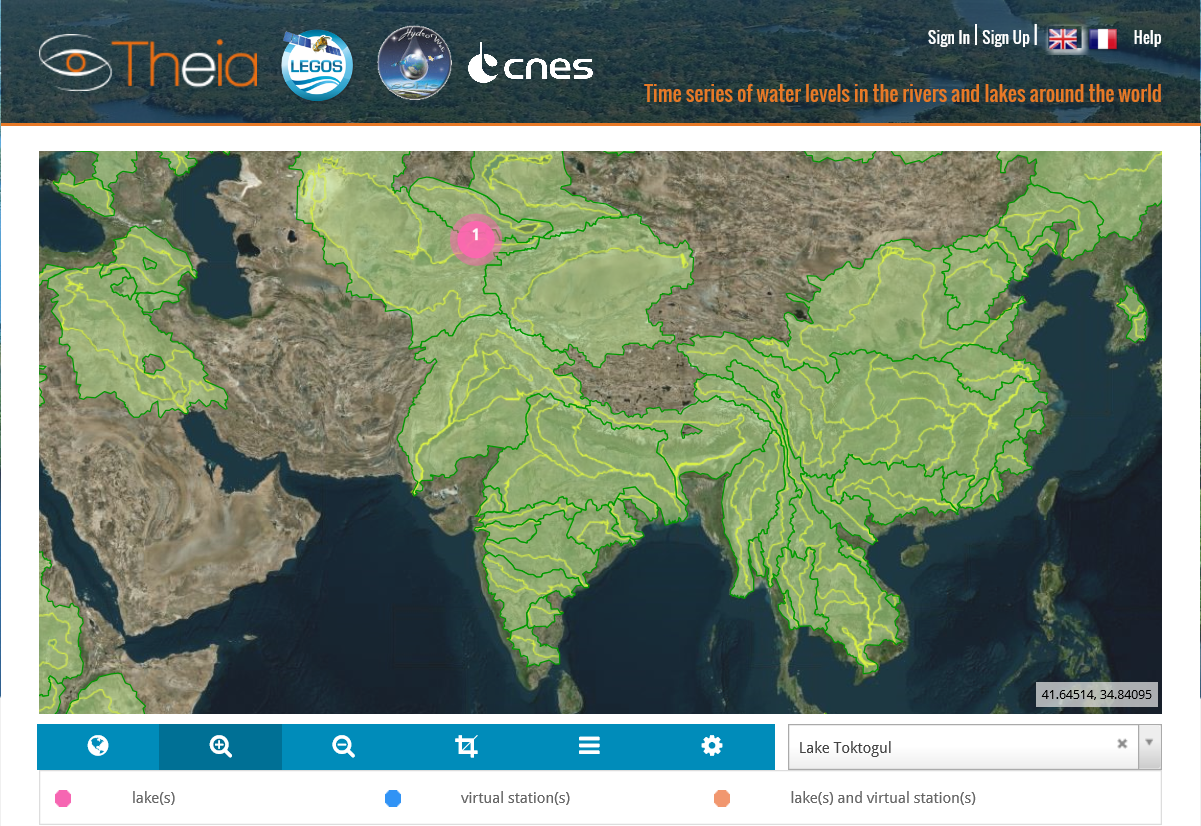 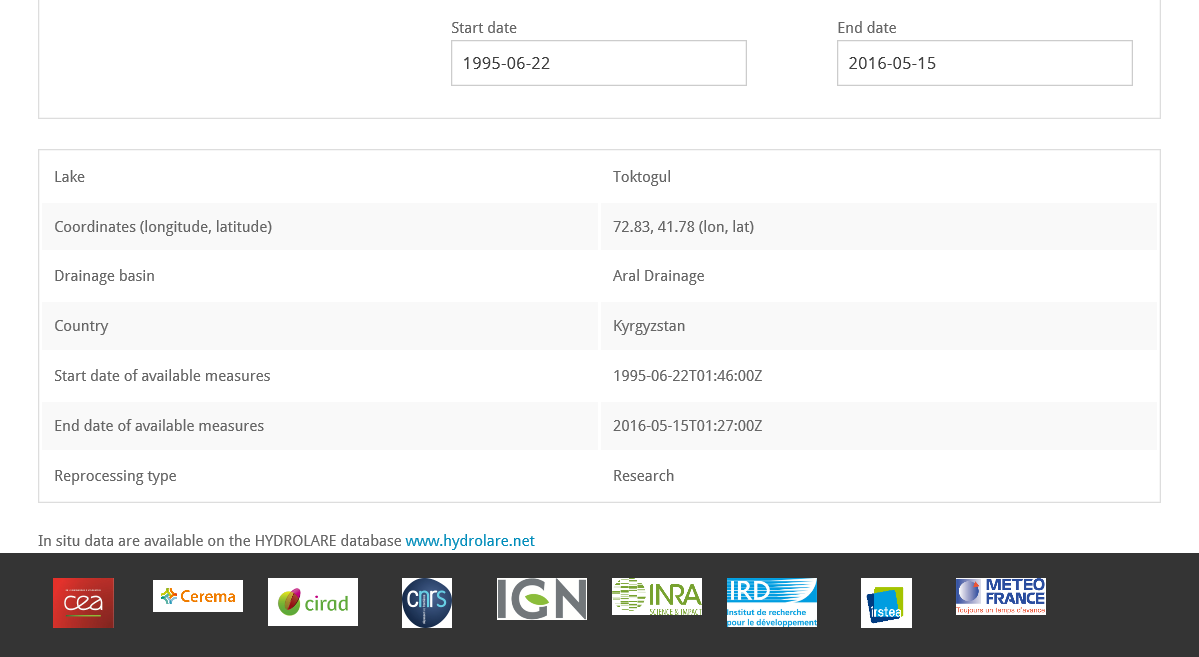 5
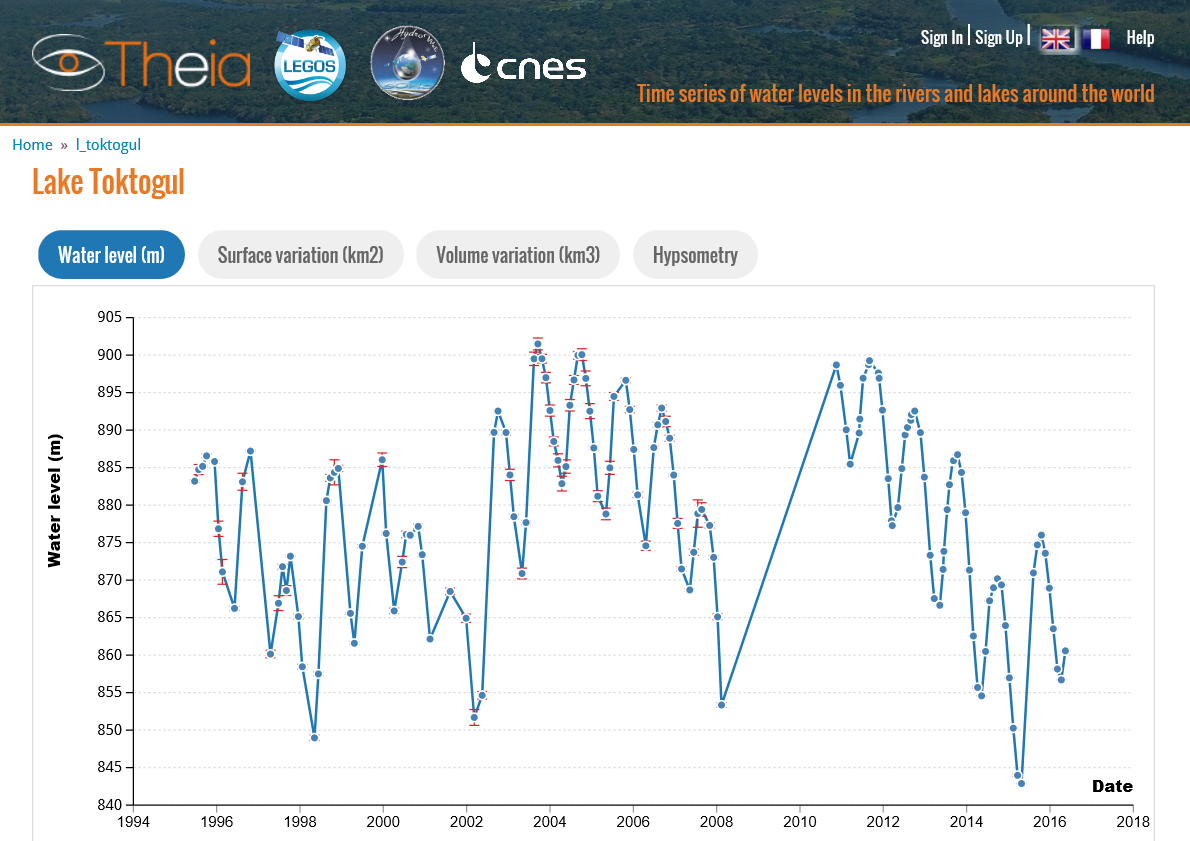 HYDROWEB.Theia-Land.fr            Examples
Toktogul lake
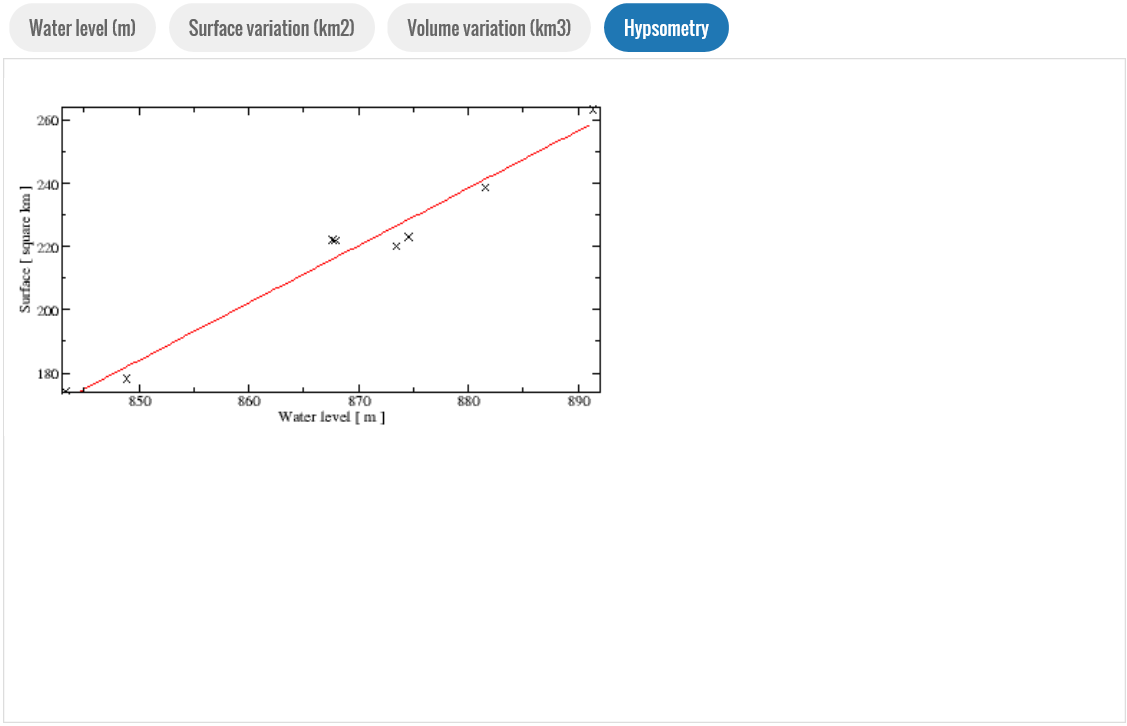 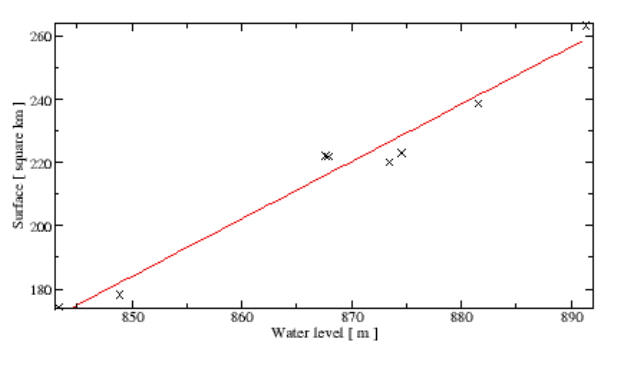 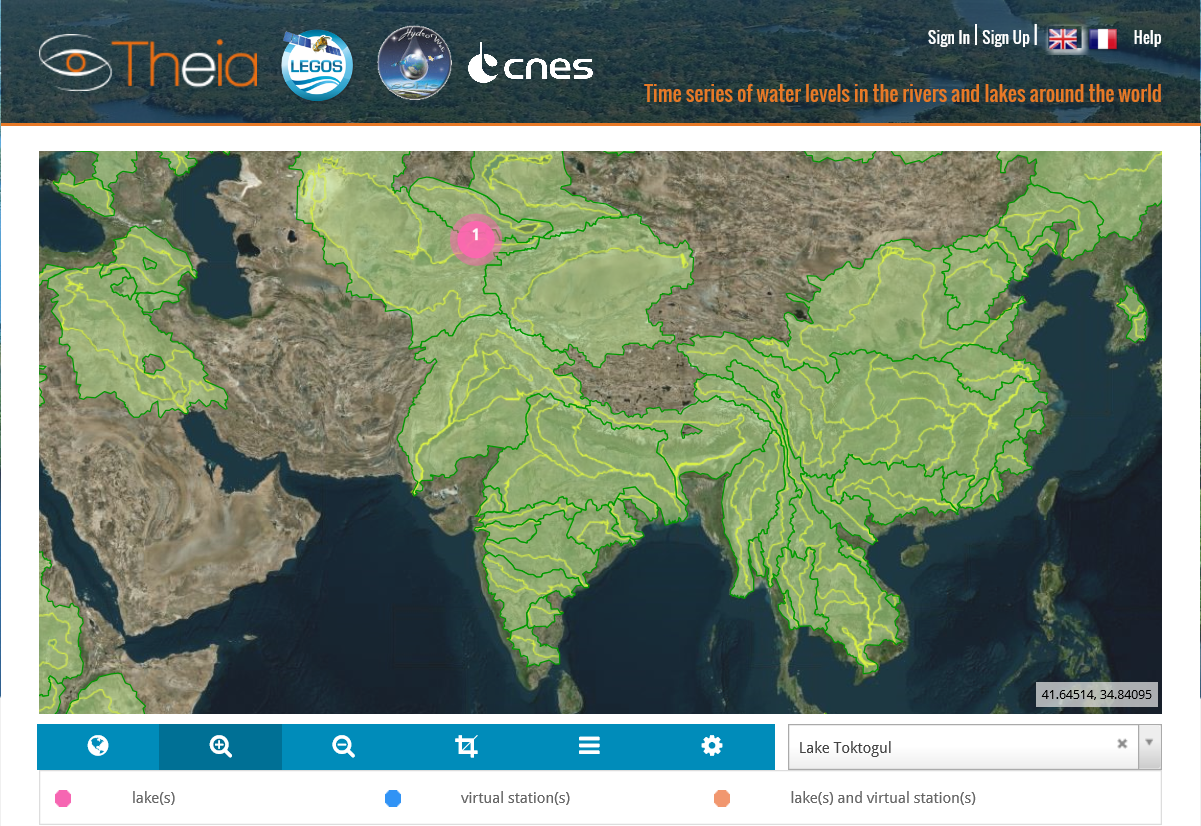 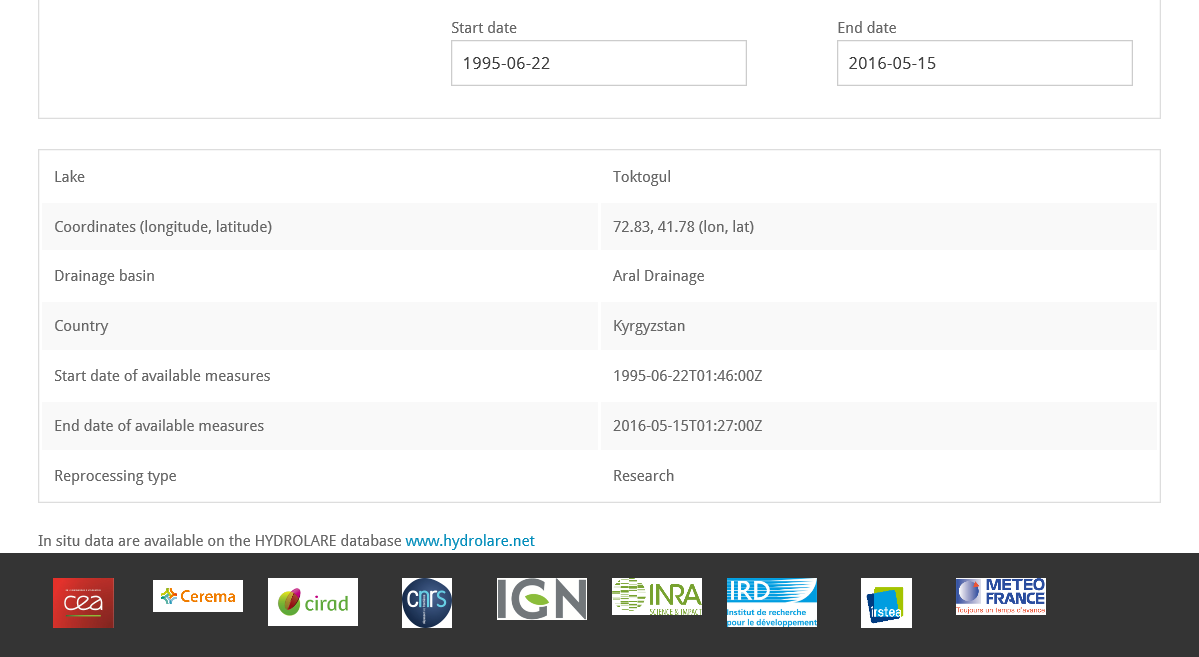 6
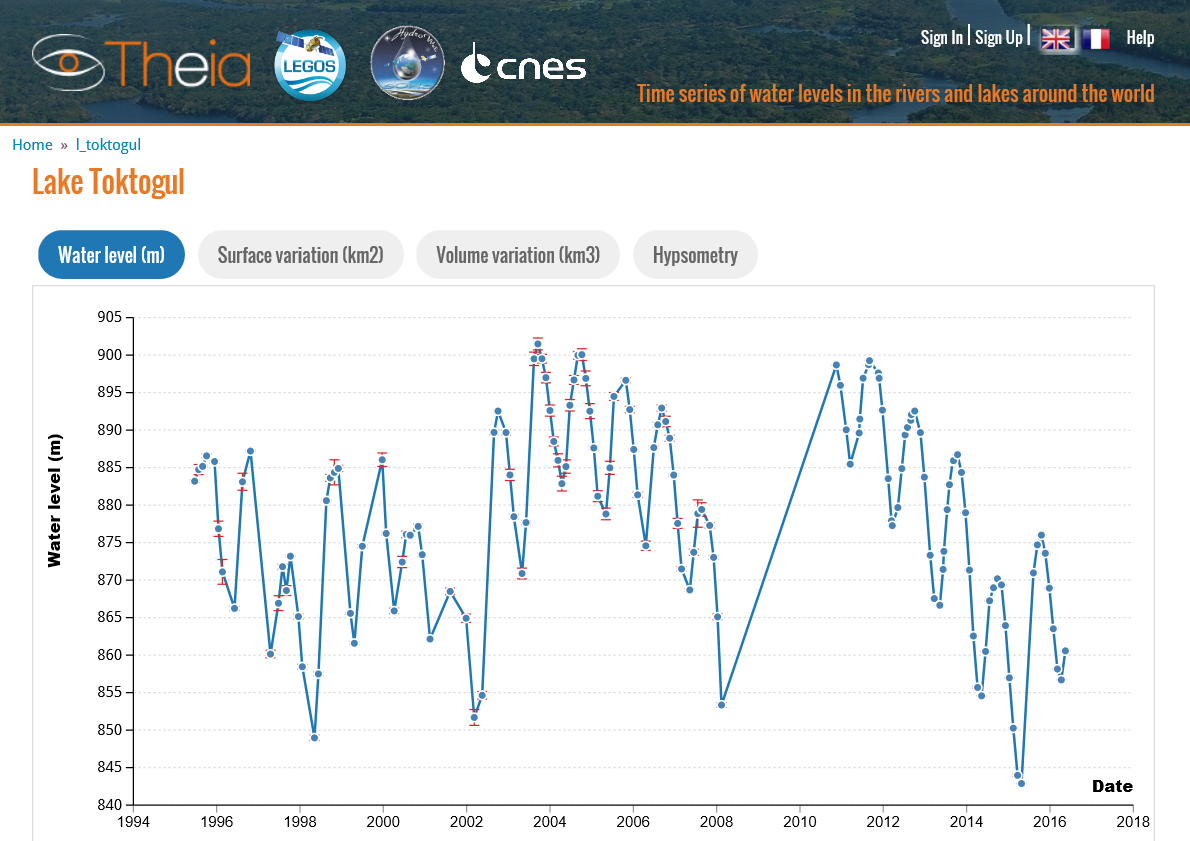 HYDROWEB.Theia-Land.fr            Examples
Lake Toktogul
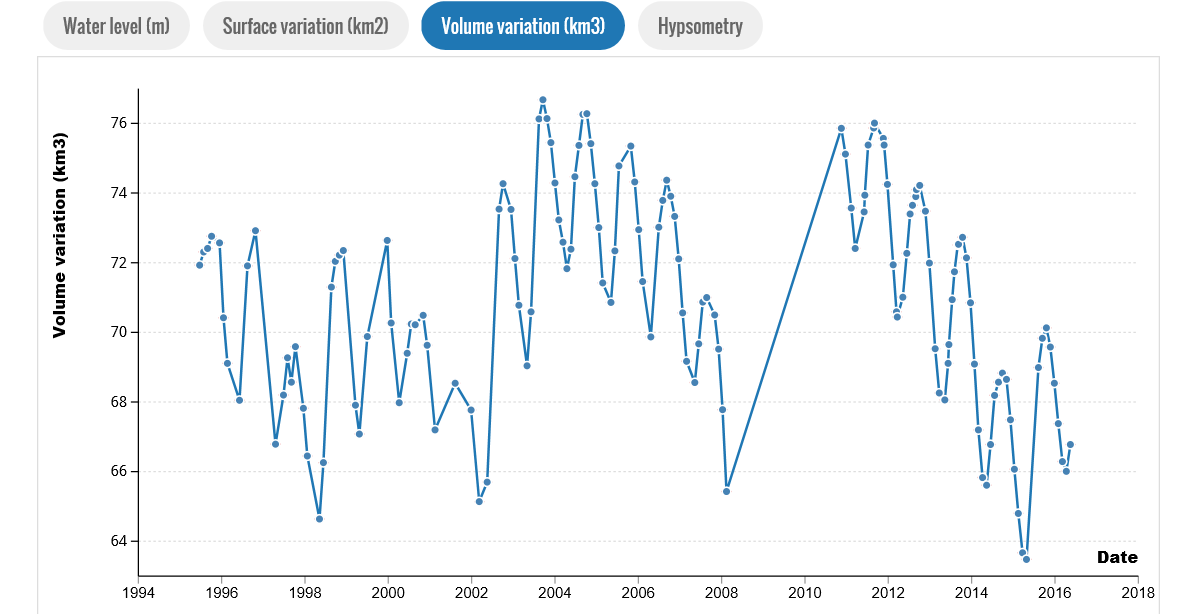 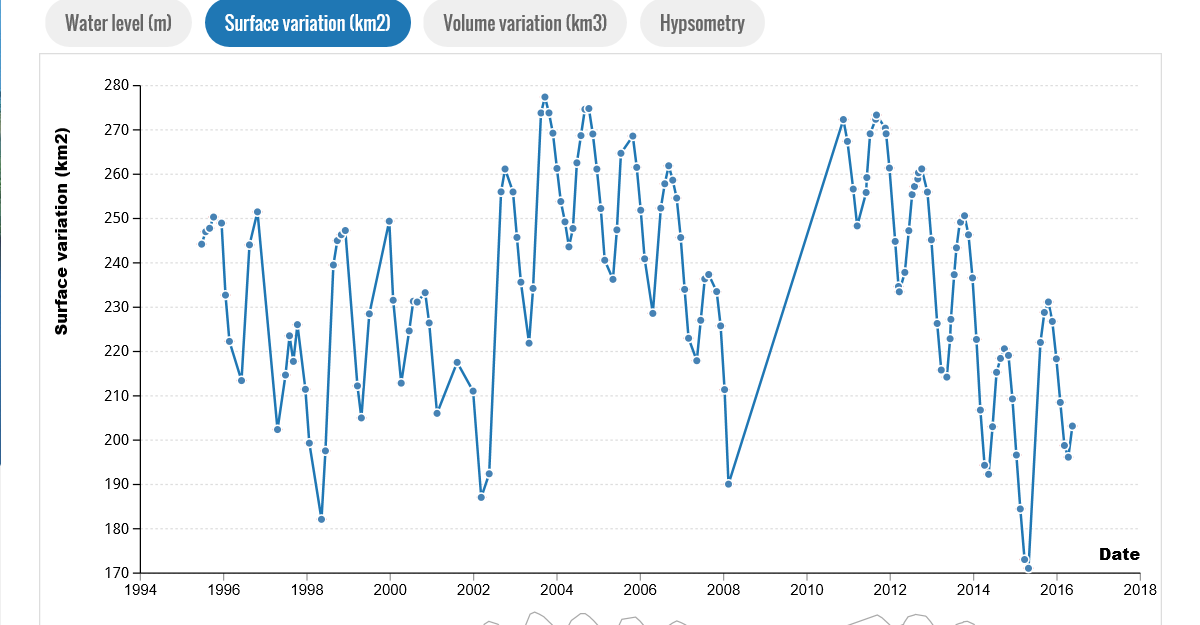 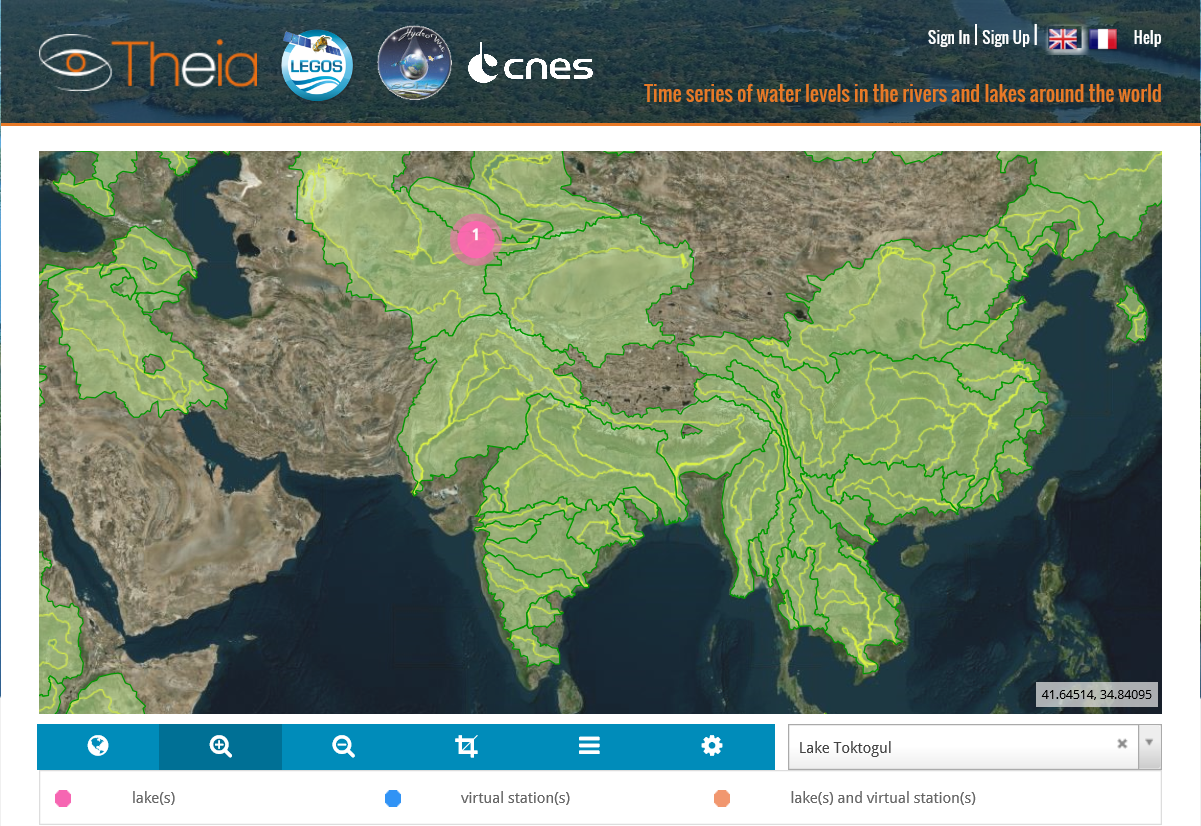 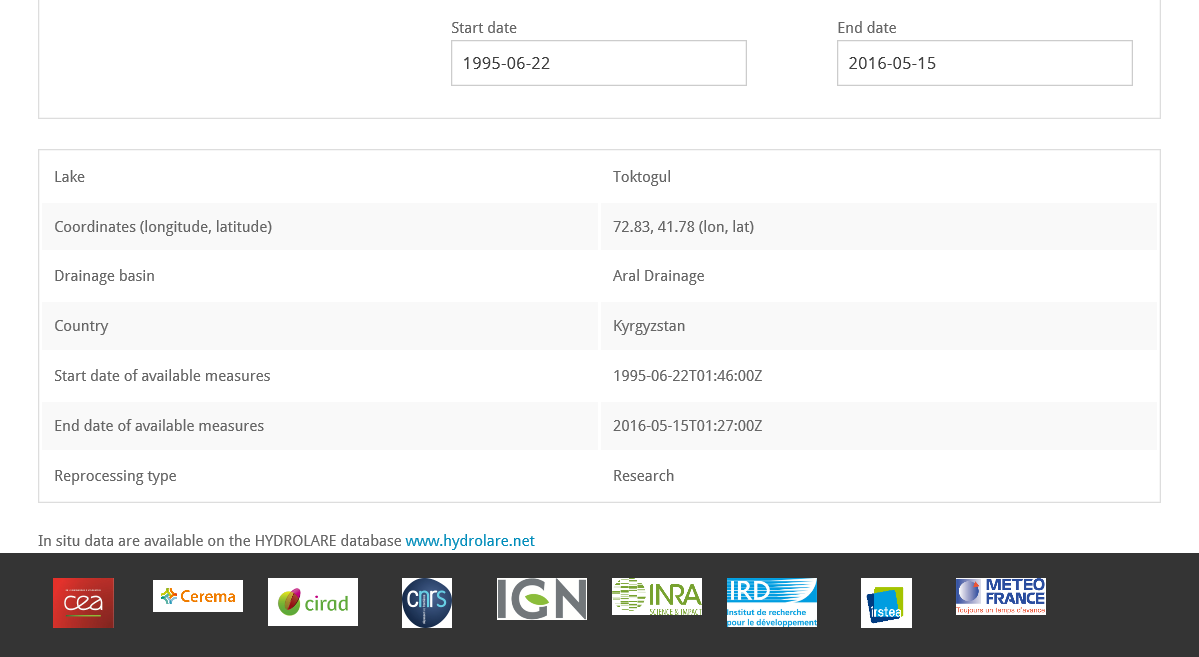 7
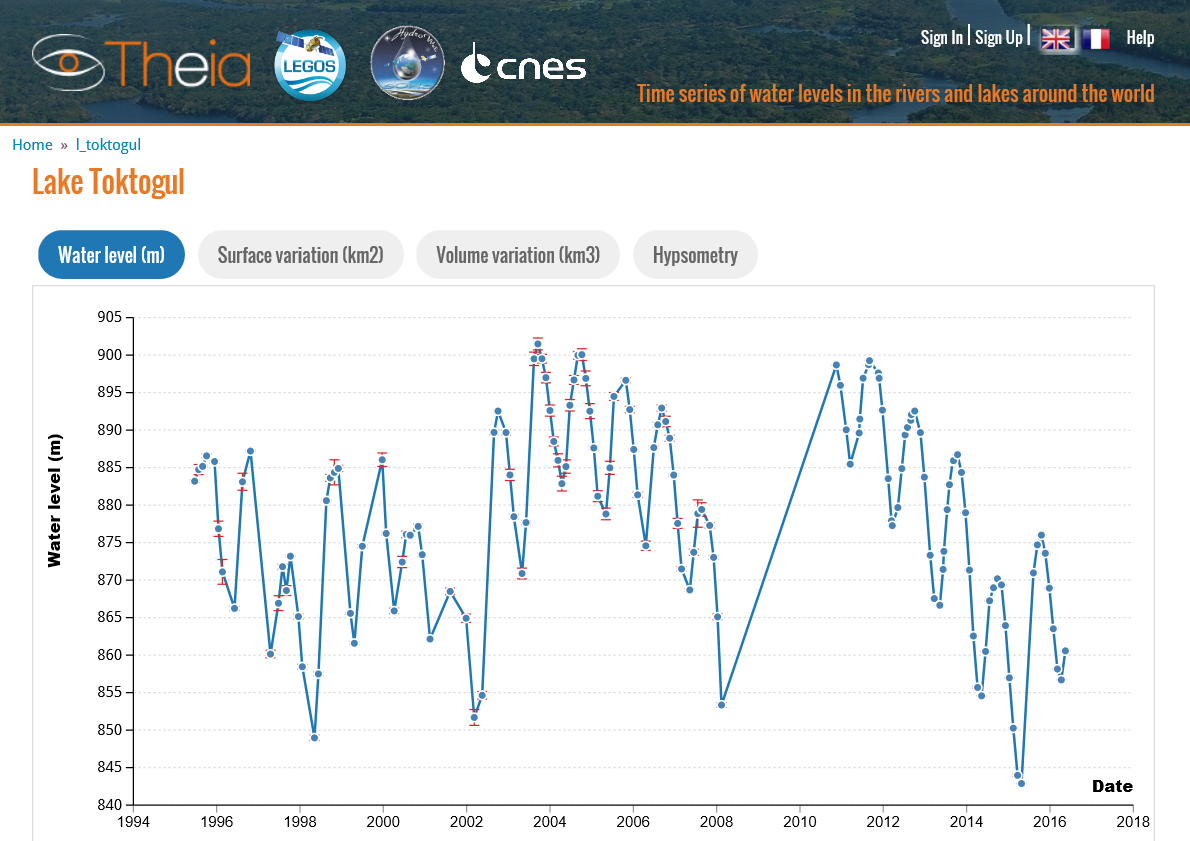 HYDROWEB.Theia-Land.fr            Examples
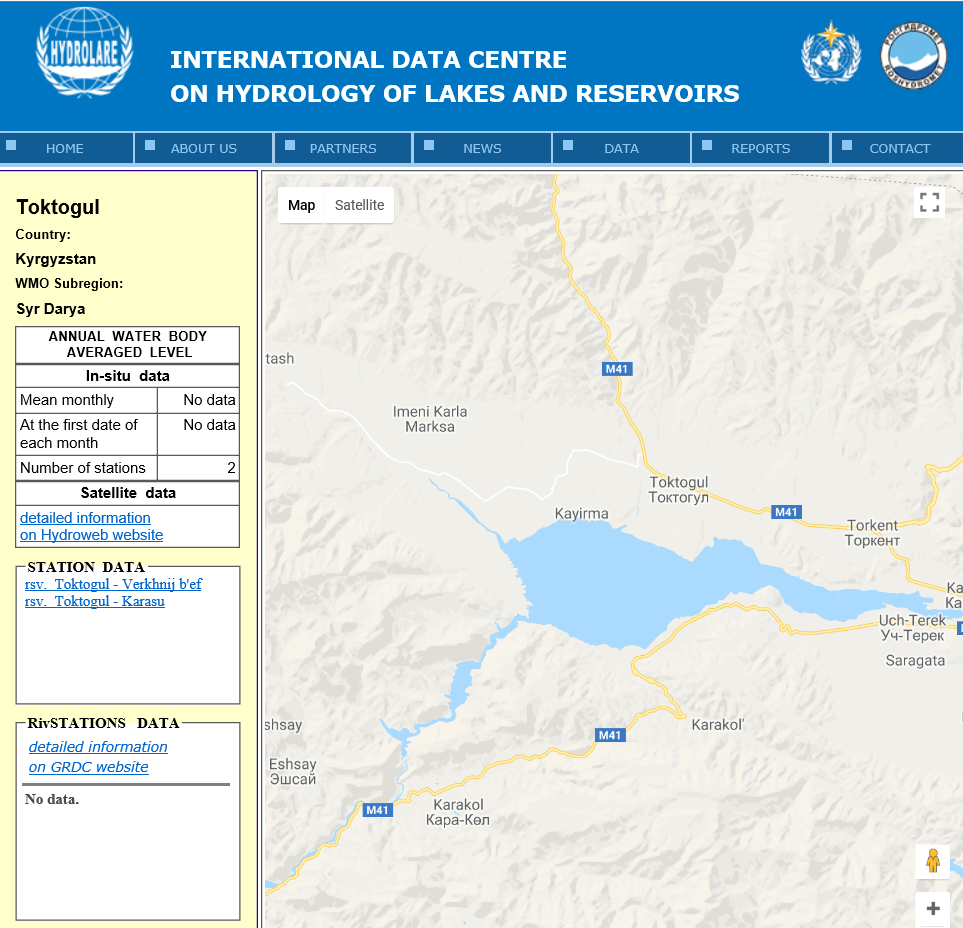 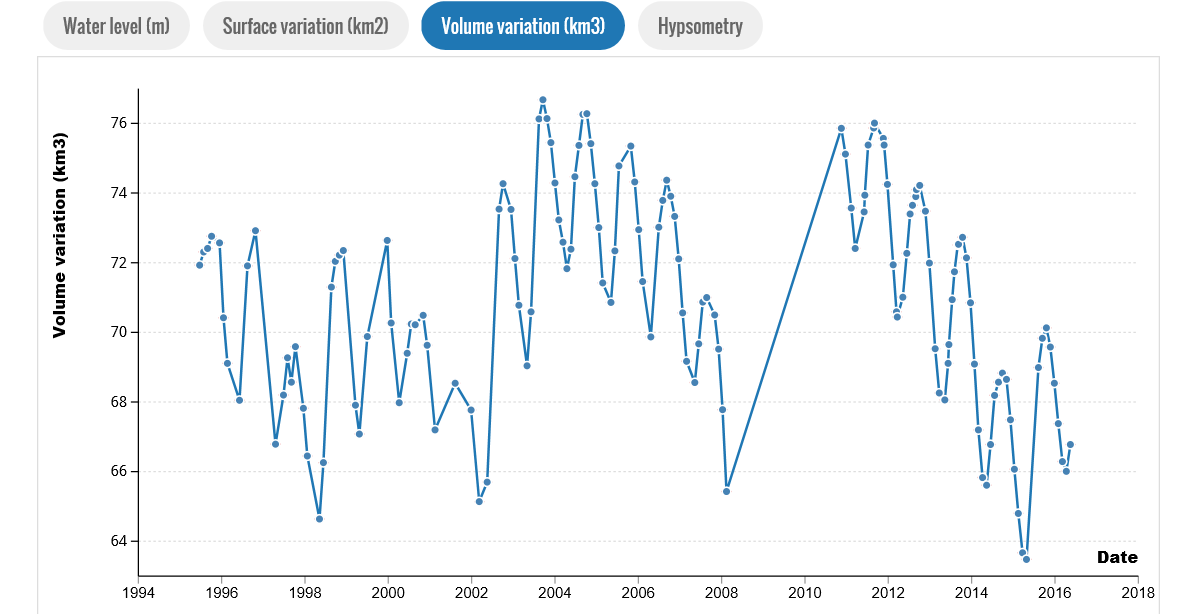 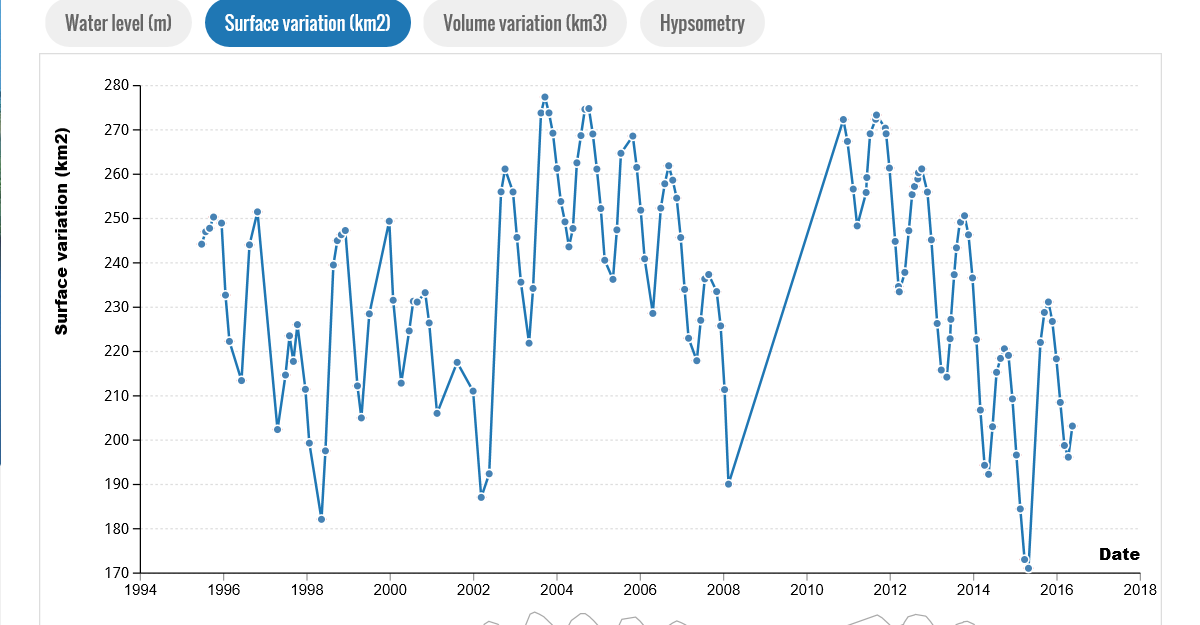 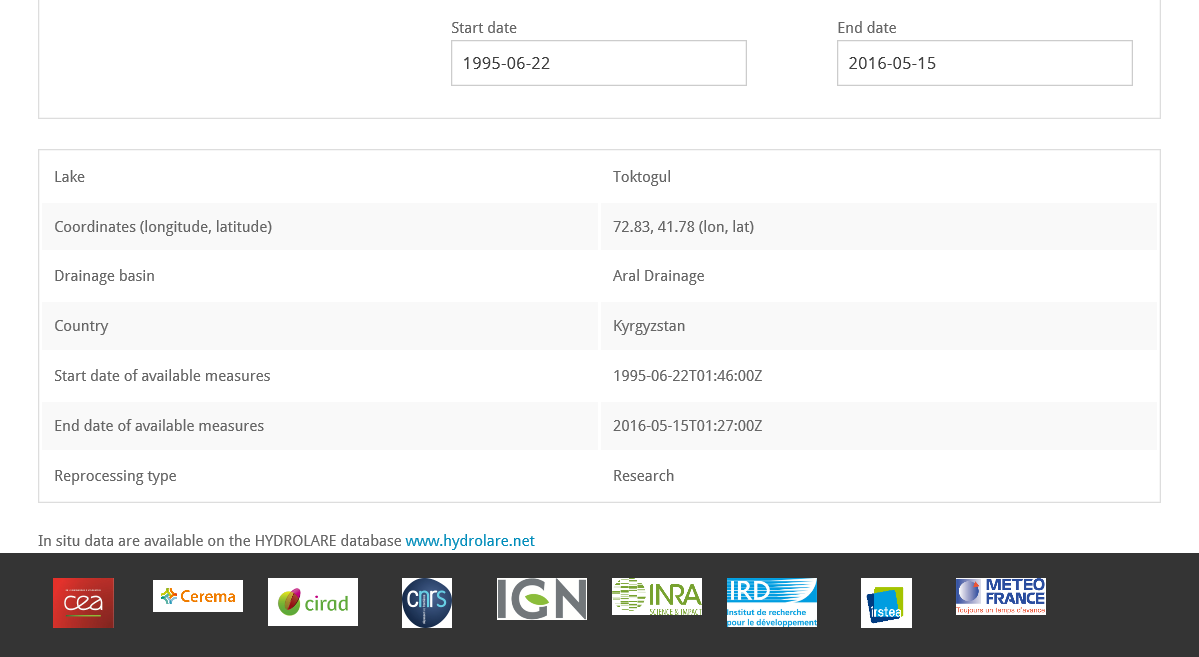 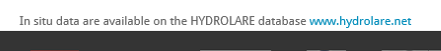 8
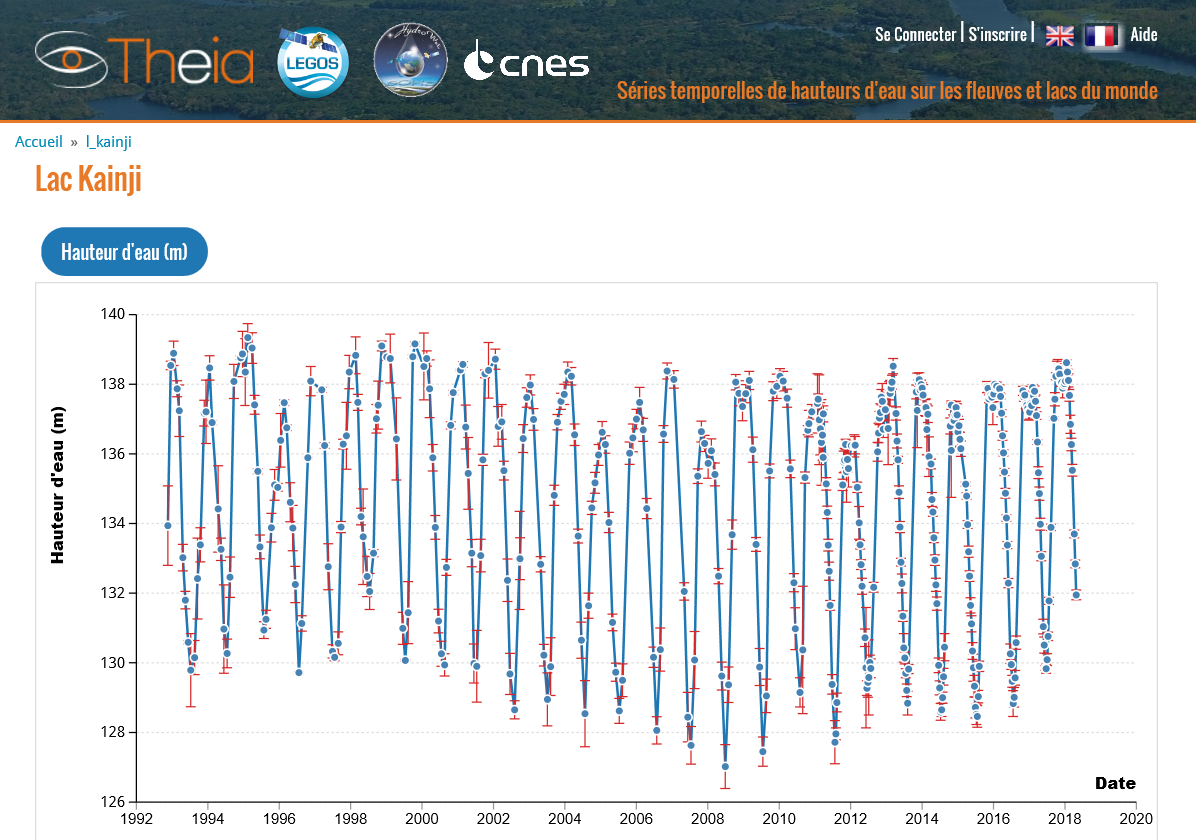 HYDROWEB.Theia-Land.fr
Kainji lake & Niger River
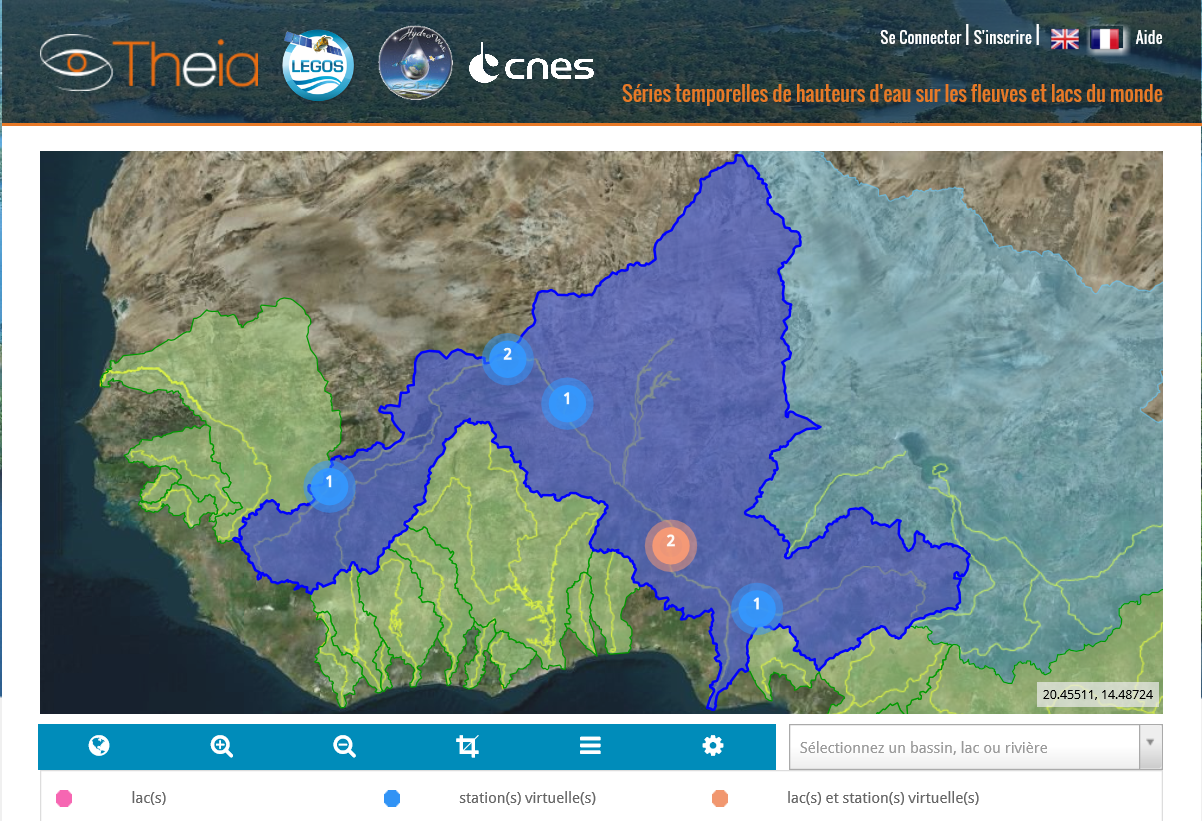 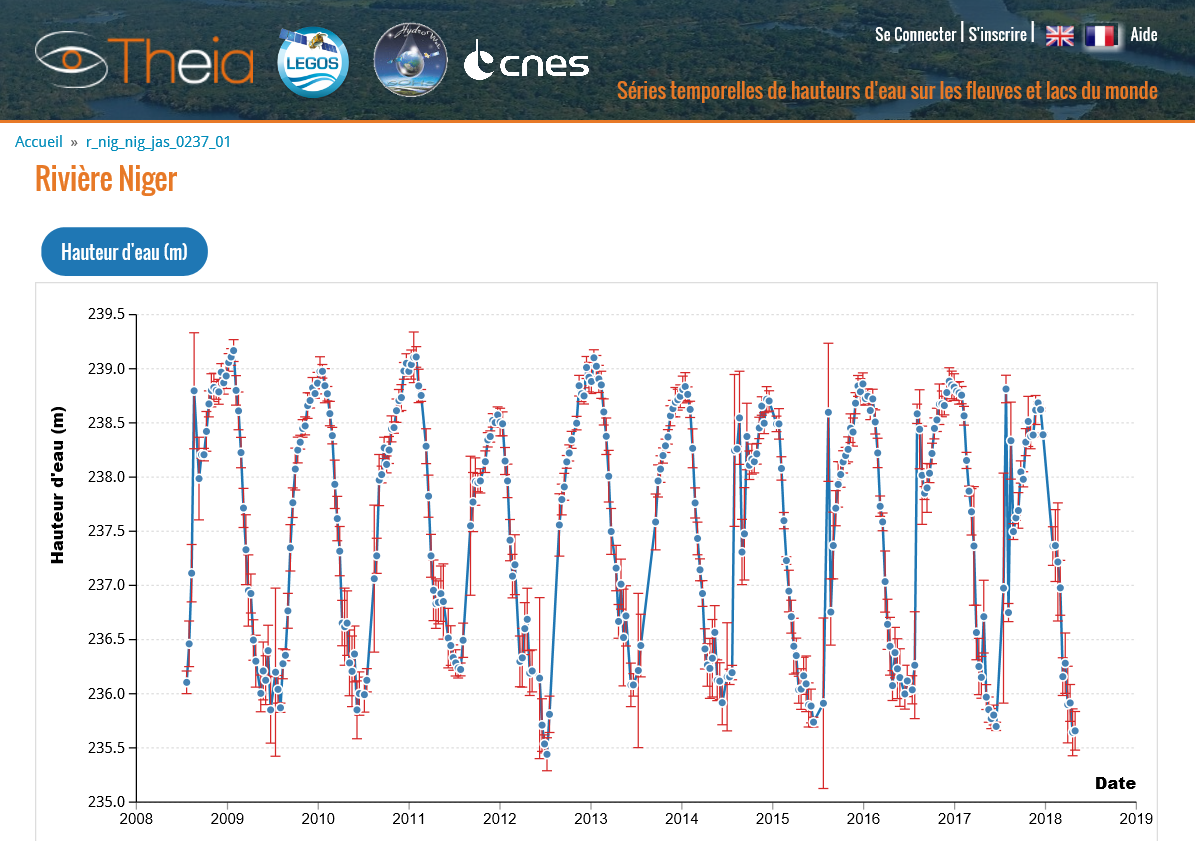 9
HYDROWEB           Futur Products (by 2019)
Floodplains water level, extent and volume changes
River discharge over more than 1000 virtual stations
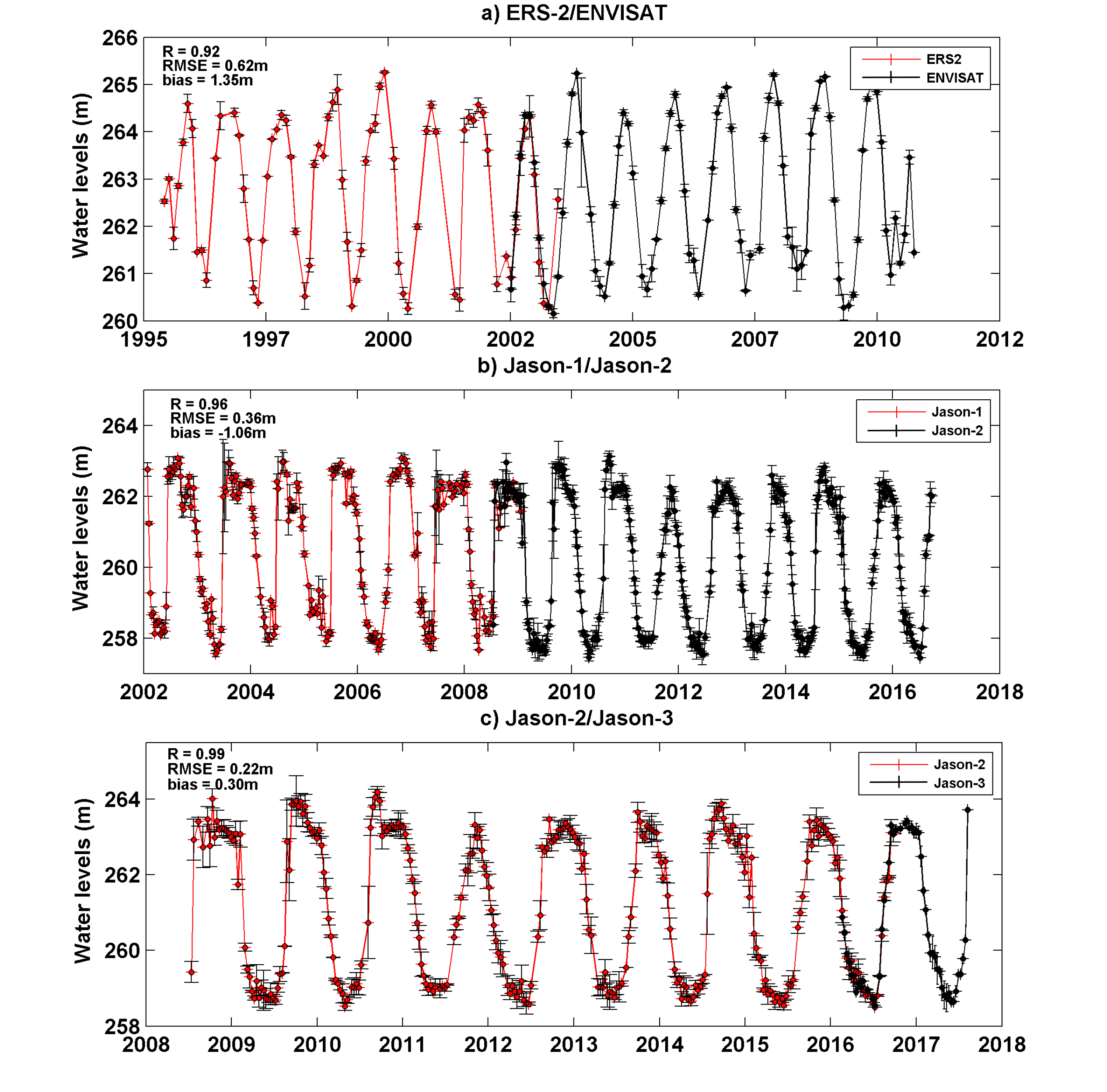 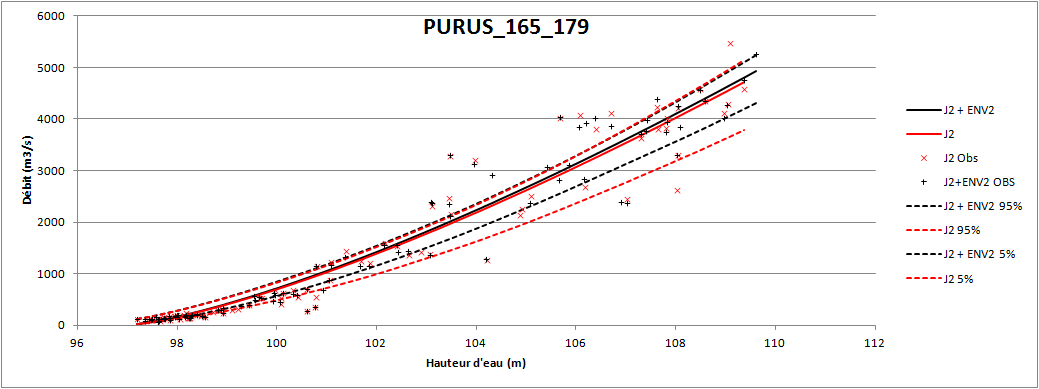 Rating curves
Discharge (m3/s)
Watel level (m)
Creation of rating curves using the MGB model estimates of river discharge
New product 
A priori information for SWOT
Inner Niger Delta Combination of water level  from satellite altimetry & water extent from satellite imagery.
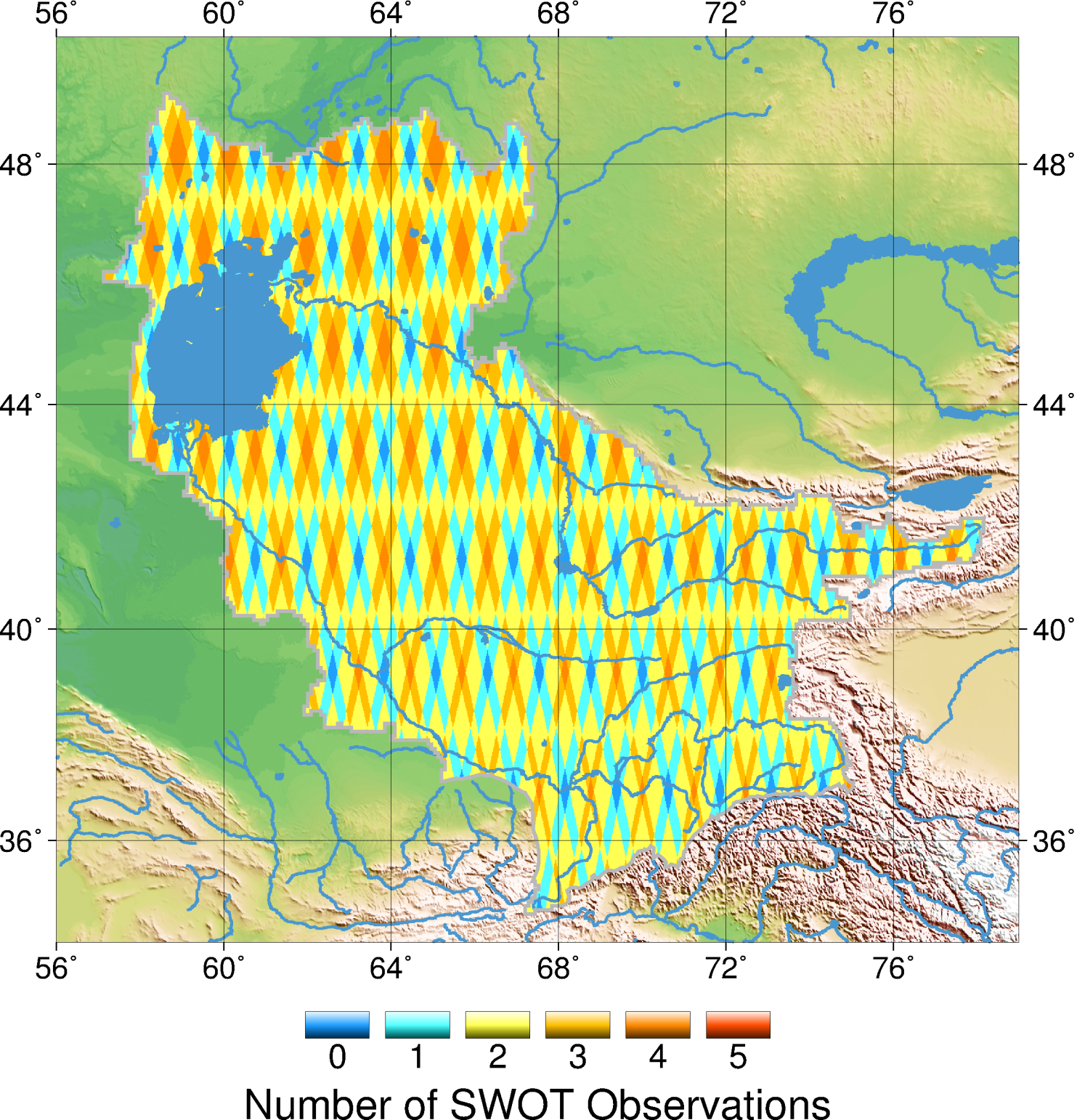 2021: SWOT arrival in HYDOWEB
Surface Water and Ocean Topography
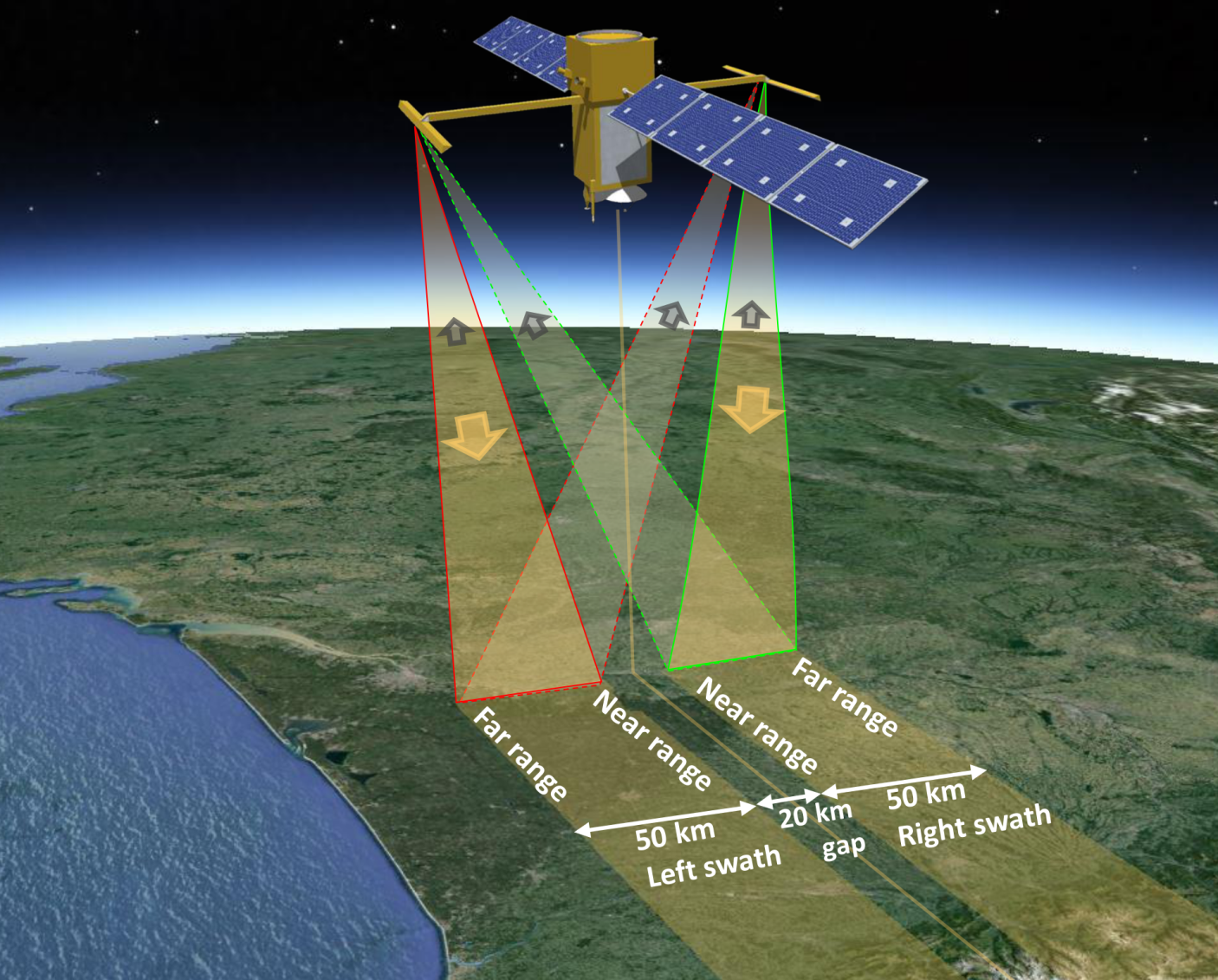 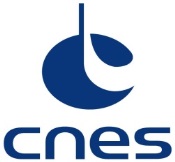 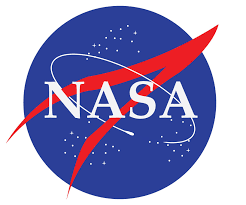 Provide a global inventory of all terrestrial water bodies whose surface area exceeds (250m)2 (lakes, reservoirs, wetlands) and rivers whose width exceeds 100 m (rivers).
Water levels of lakes, rivers and wetlands with a vertical accuracy of few cm for lakes and 10 cm over 1km² for rivers;
Measurement of the global storage change in fresh water bodies at sub-monthly, seasonal, and annual time scales.
Estimation the global change in river discharge at sub-monthly, seasonal, and annual time scales.
Observations of estuaries
[Speaker Notes: Parler de revisiting capacity]
Altimetry revisiting capacity
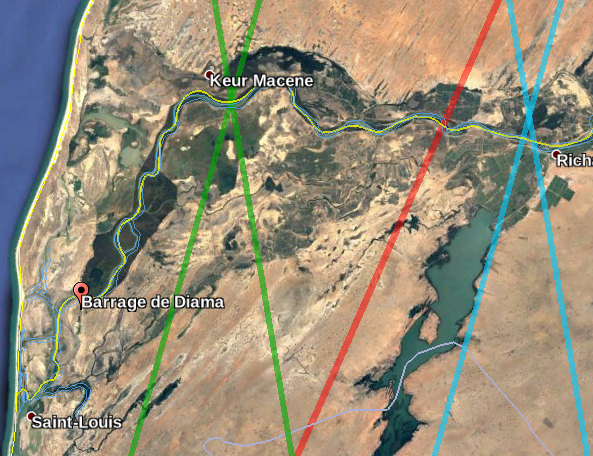 ~50 km de Diama
~95 km de Diama
Jason-3 (1 every 10 days)
Sentinel- 3A (1every  27 days)
Sentinel- 3B (1 every 27 days)
SWOT revisiting capacity
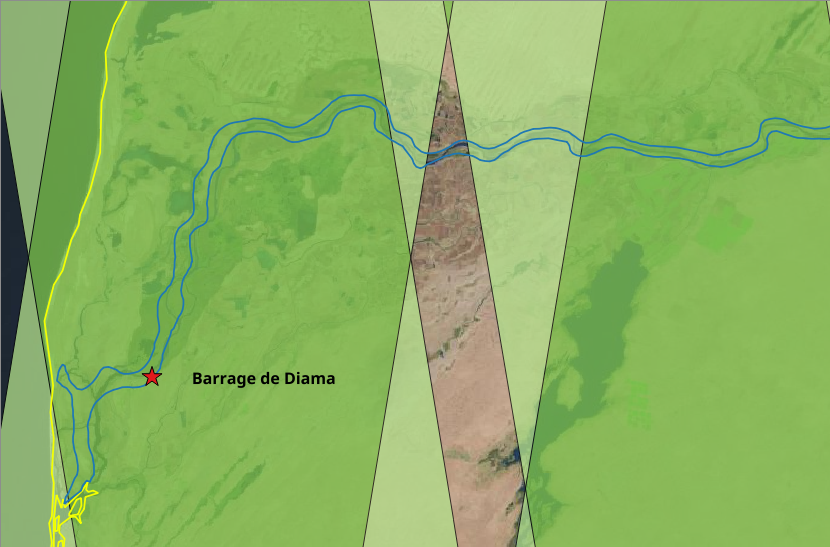 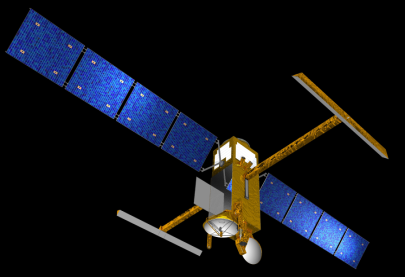 ~50 km de Diama
~95 km de Diama
2 obs. SWOT par période de revisite (21j)
1 obs. SWOT /21 days
Summary
An operational data base at 
An embedded database  Hydroweb<Theia<Copernicus<others
An increasing number of Stations (eg S3 in progress)
Linkage with in situ data, an infrastructure challenge 
From water level to added value products: volume and discharge
HYDROWEB prepares the arrival of SWOT in 2021
HYDROWEB.Theia-Land.fr
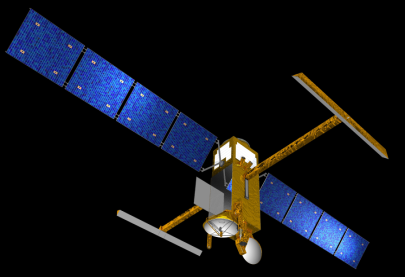 14
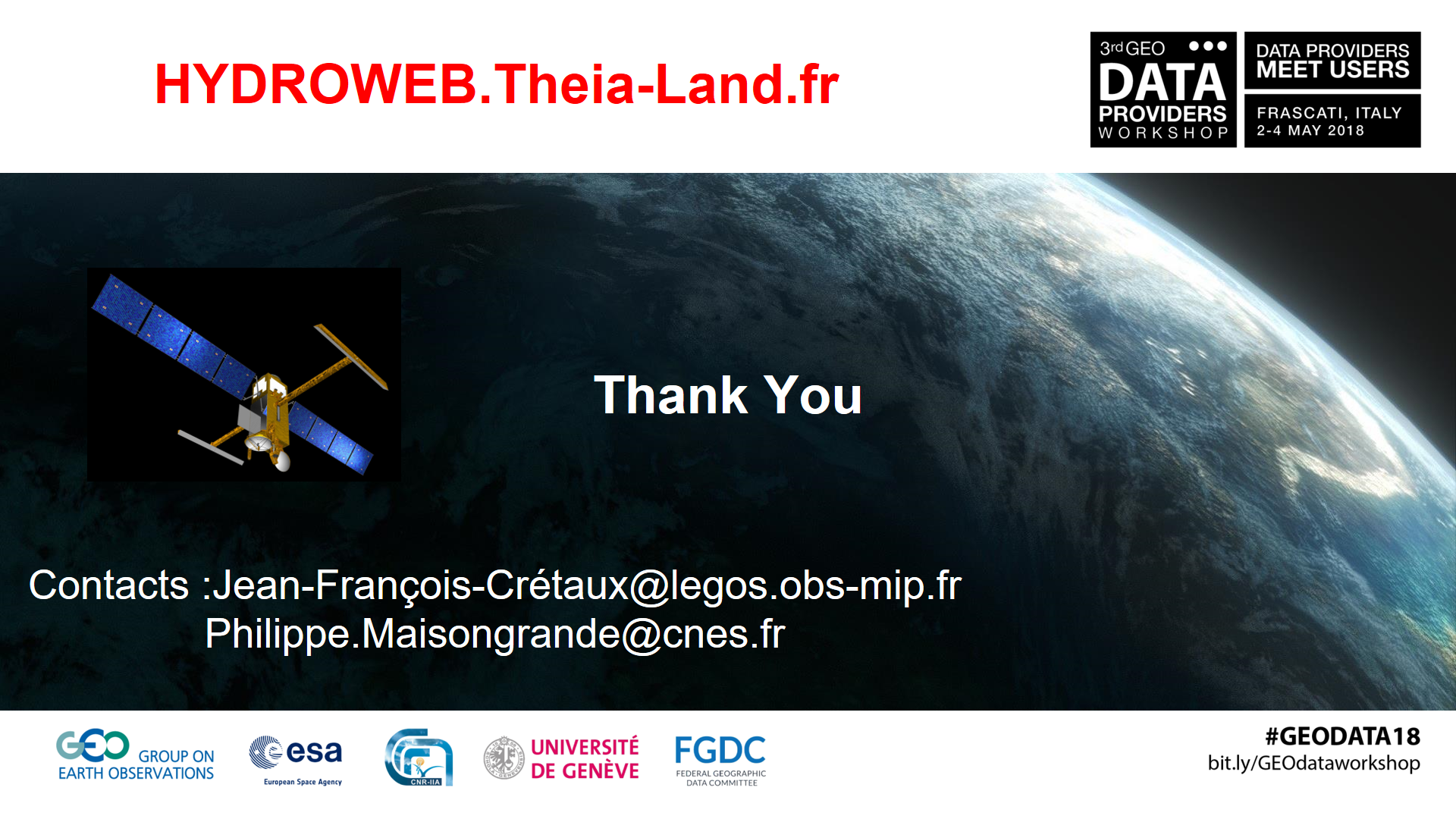 HYDROWEB.Theia-Land.fr
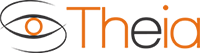 Thank you
Contact : Jean-François.Crétaux@legos.obs-mip.fr
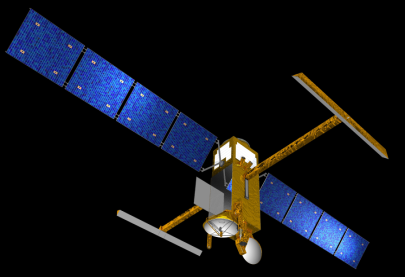 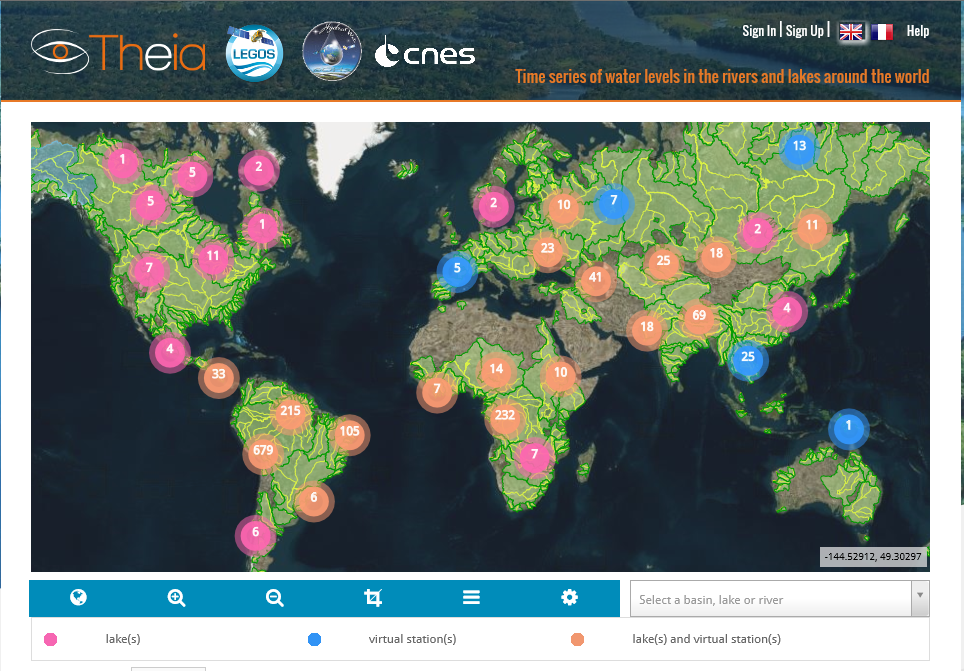 15
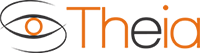 HYDROWEB  a operational Satellite Altimetry Database 
for Rivers and Lakes
P. Maisongrande (CNES/LEGOS) 
on behalf of  
J.-F. Crétaux (CNES/LEGOS), S. Calmant (IRD/LEGOS), J. Dorandeu (CLS)
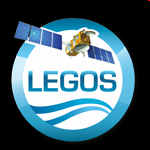 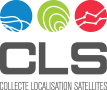